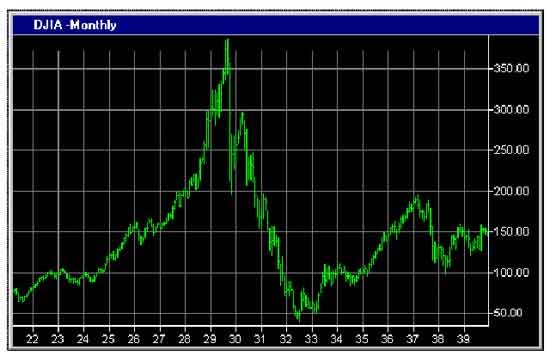 Financial Freedom
(Part 9)
What does it mean to be 
financially  free?
“And ye shall know the truth and the truth shall make you free.” (John 8:32)
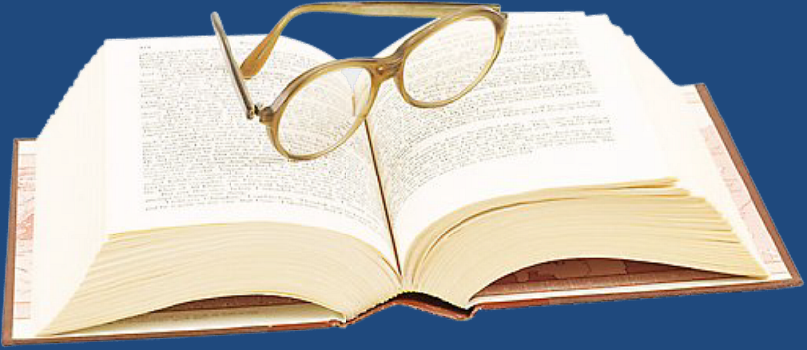 Review:
Biblical principles of Stewardship
 What the Bible teaches about  borrowing
 The sting of interest
 Establishing scriptural convictions
 Developing a giving spirit
 What it means to be financially free
The evidence of financial bondage
 God’s purpose for money
 Reasons for lack of funds
 Loaning money/Co-signing 
 Bankruptcy 
 Identifying and rejecting false financial                                     
   concepts
 God’s way vs. Man’s way to financial 
   success
 Recognizing God’s financial reproofs
Importance of living on a budget
 Making a choice to serve God rather      
   than money or material possessions
 Reasons for lack of funds
 Establishing the tithe as a weekly     
   reminder that everything we have  
   belongs to God
 Giving to meet the needs of others
“I will purpose to work towards gaining and maintaining financial freedom according to Biblical principles.”

“I hereby acknowledge that any funds that I have or will receive are from God’s hand and must be earned and managed according to the principles of His Word.”
“I accept full responsibility for the financial problems and pressures that I am facing. I realize that many of these are God’s reproof for violating His financial principles. I will learn the reason for these reproofs and take the proper Scriptural steps to resolve them.”
“From this point on I will purpose to faithfully pay my tithe to my local Church.”
“From this point on I will purpose in my heart to be open to the promptings of the Holy Spirit in the area of giving.”
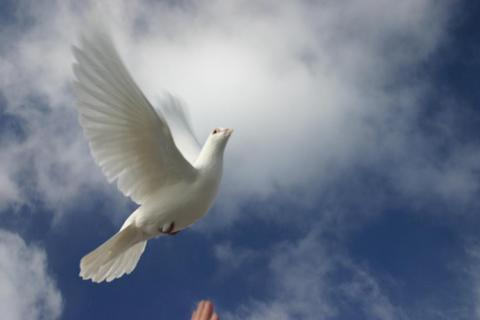 Identifying People Who Should Not Receive Financial Assistance
People who are lazy – Proverbs 24:30-34
People who are irresponsible – Proverbs 9:6-9
People who reject wise counsel – Proverbs 1:30-33
People who refuse work – II Thessalonians 3:6-10
People who do not tithe – Malachi 3:8-11
People who are under God’s chastisement – Hebrews 12:6-11
[Speaker Notes: 6-11]
People who have a welfare mentality – Proverbs 30:15
People who have misused debt (credit card’s) -  Deuteronomy 28:12
People who have mismanage their money – Matthew 25:26-28
People who refuse to live within their means –Deuteronomy 5:21    
People who will not budget -  Luke 14:28-30
People who do not exercise sales resistance – Matthew 6:19 
People who are greedy – Hebrews 13:5
People who spend their money on alcohol, tobacco, drugs, computer games, DVD’s etc. – I Corinthians 6:12
People who are always letting others know about their needs – Matthew 7:7-11
People who are rebellious towards authority – Proverbs 17:11
People who have been dishonest –             Ezekiel 22:13
People who refuse to repent at God’s reproofs – Proverbs 1:23-26
People who are immoral – Proverbs 2, 5-7
People who are wicked – Romans 1:20-32
People who have violated the “Law of the Harvest”
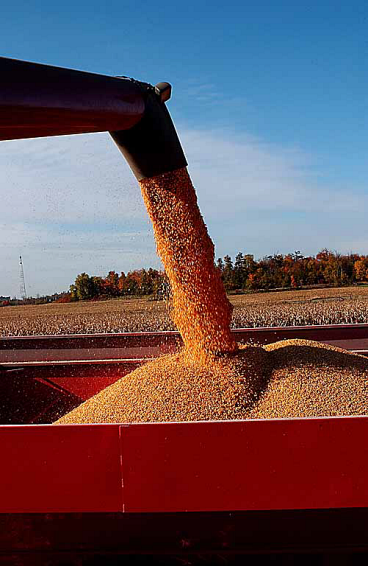 Understanding the Law of the Harvest and how it Relates to Finances
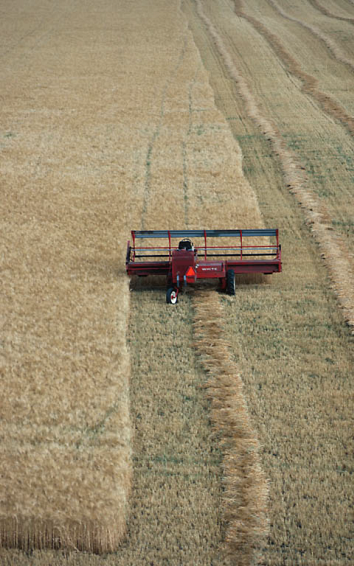 God has Established a Cause and Effect Sequence in His Creation
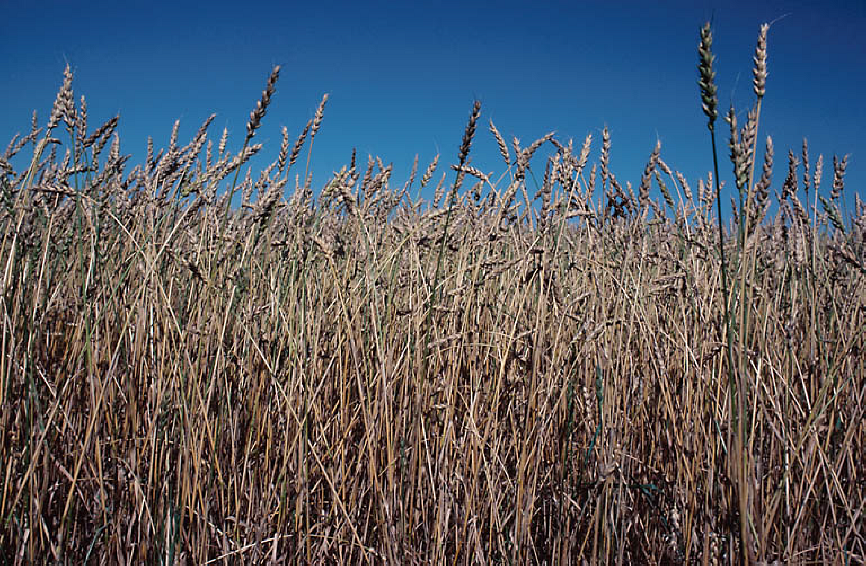 Moral decisions –             Galatians 6:7-9
We reap what we sow
We reap where we sow
We reap in proportion to what we sow
We reap in another season than which we sow
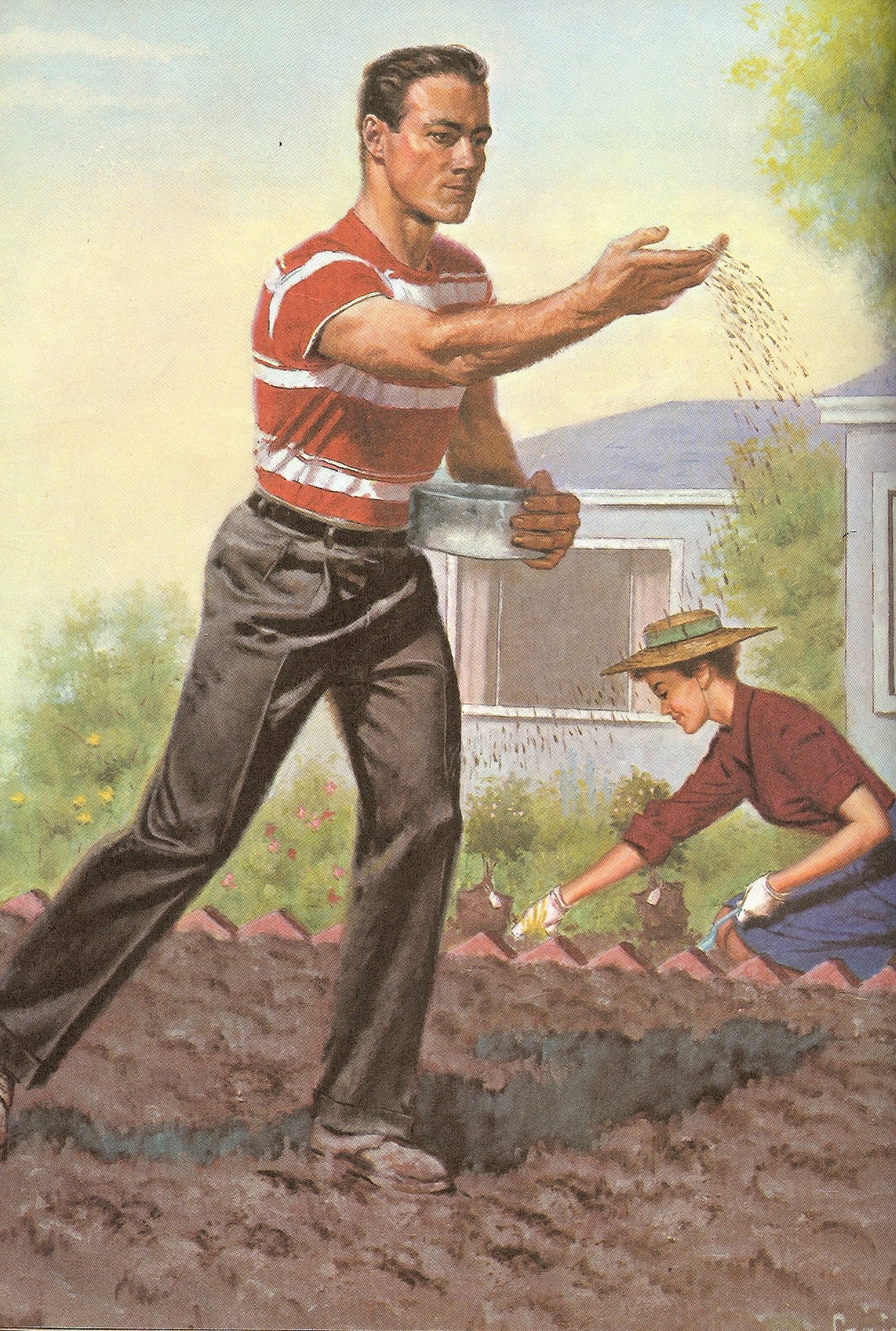 The Giving of Money 

    “He which soweth sparingly shall reap also sparingly; and he which soweth bountifully shall reap also bountifully.”     (II Corinthians 9:6)
Financial Cause and Effect Sequences
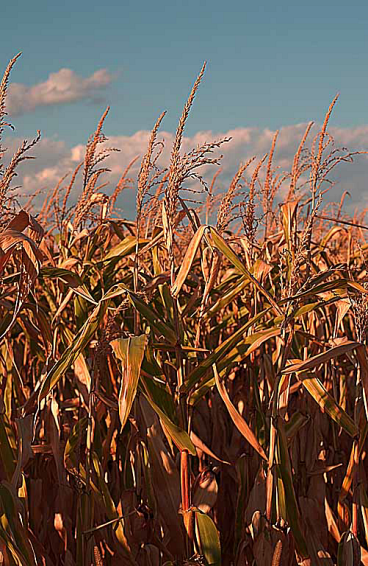 When some one is experiencing financial pressure or problems, it is important to consider the “Law of the Harvest.”

    The “Sowing and Reaping” principle can be directly applied to financial matters.
It is important to ask the right Biblical questions in order to discover the reason behind the financial difficulties a person is experiencing.
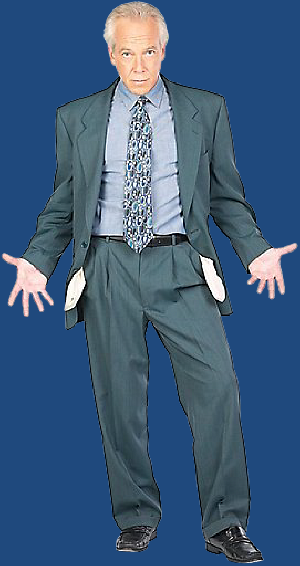 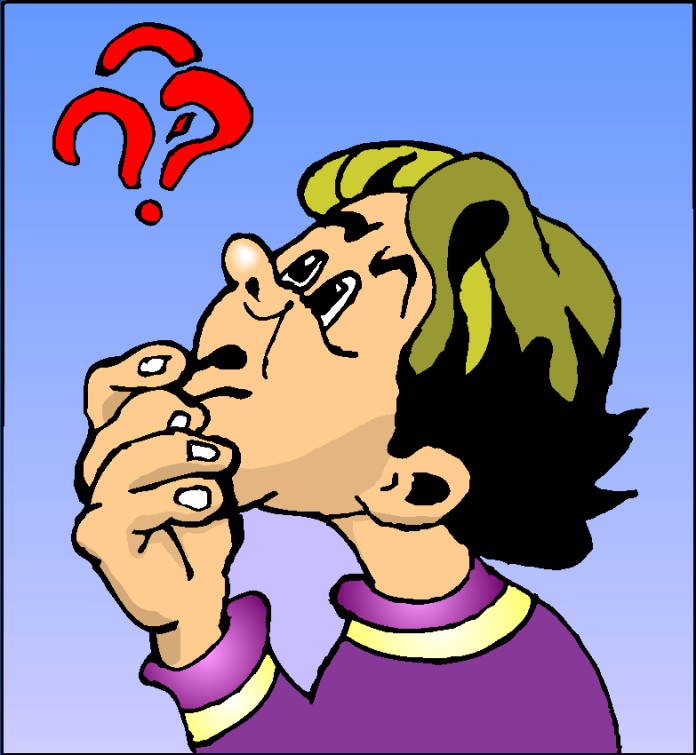 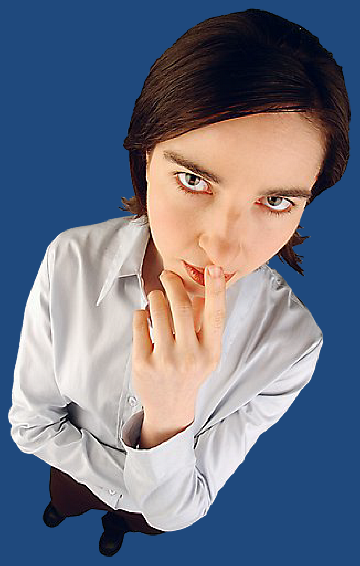 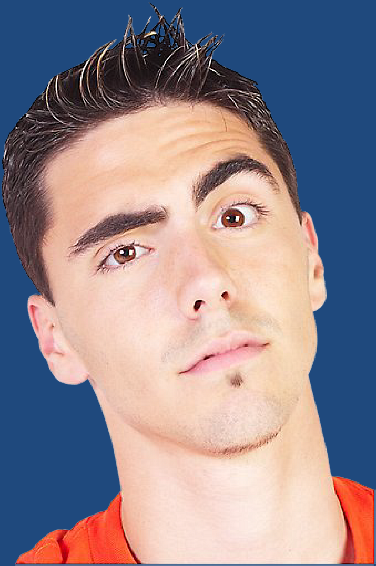 Why?
Assets devoured – Malachi 3:10-11
Wealth in strangers houses – Proverbs 5:8-10
Deterioration – Proverbs 24:30-31
Loss of profits – Ephesians 6:2-3
Sorrows – I Timothy 6:10
Sudden poverty – Proverbs 1:10-19
Bondage – Proverbs 22:7
Business Losses – Proverbs 6:1-5
Miseries – James 5:1-4
Thefts – Matthew 6:19-20
God’s wrath – Proverbs 23:1-8, 17, 21-24
Begging for food – Proverbs 20:4, 13
Family trouble – Proverbs 15:27
No job – Proverbs 22:29
Poverty – Proverbs 22:4
Labor in vain – Ecclesiastes 5:4-6
Unanswered prayer – I Peter 3:7; Psalms 66:18
Public ridicule – Luke 14:28-29
No increase – Deuteronomy 15:5-11
Debt/Interest – I Timothy 6:6
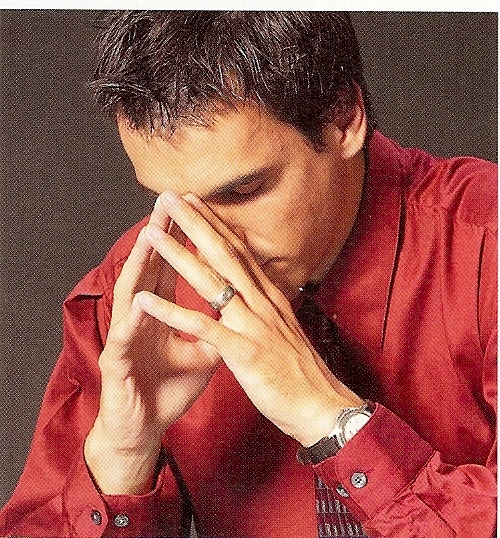 “I will prayerfully consider how the Law of the Harvest applies to my personal finances.”
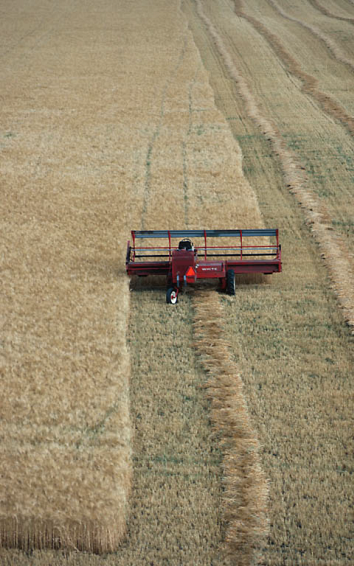 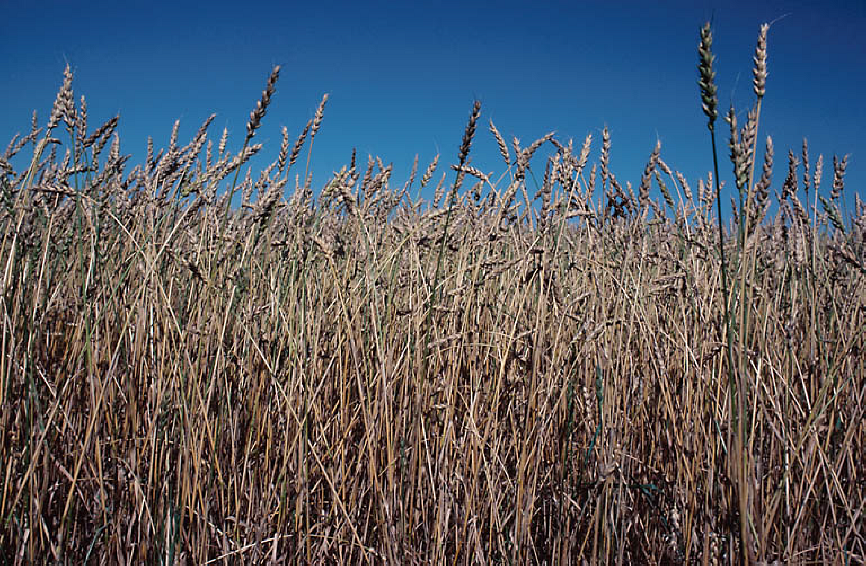